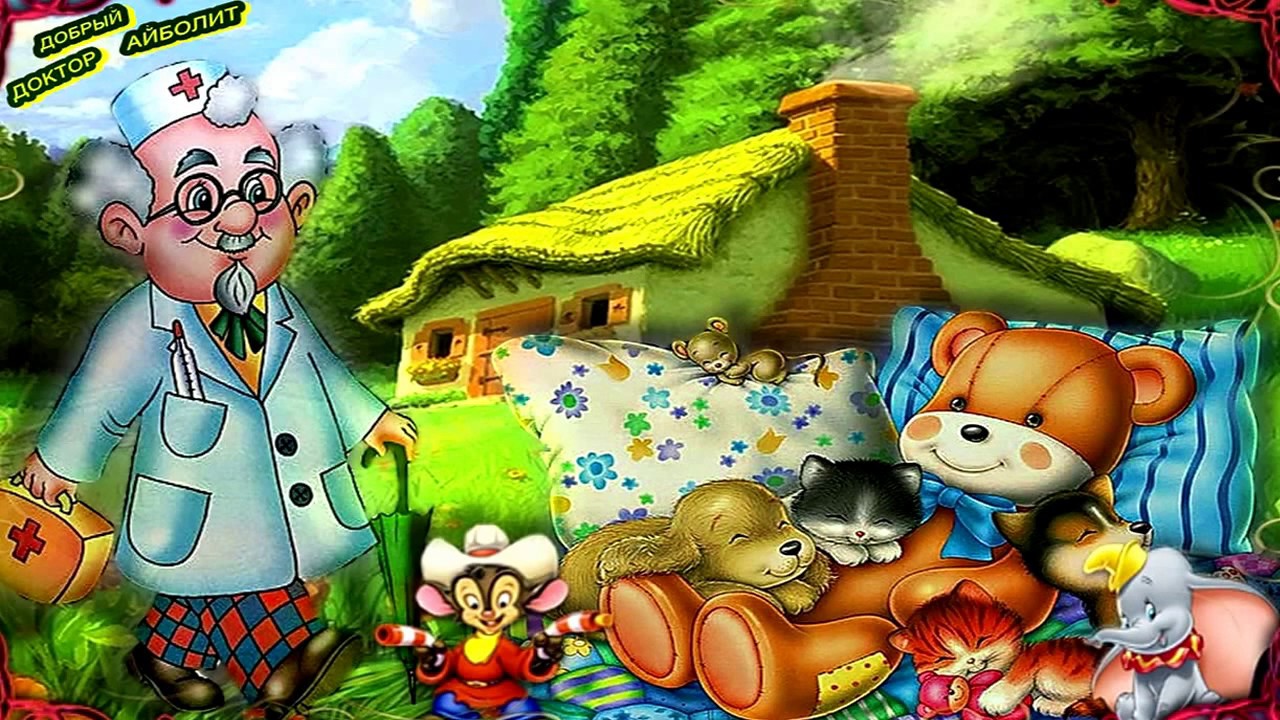 Страна Неболейка!
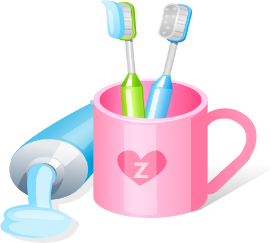 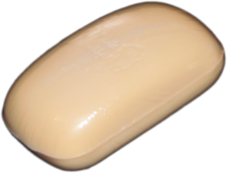 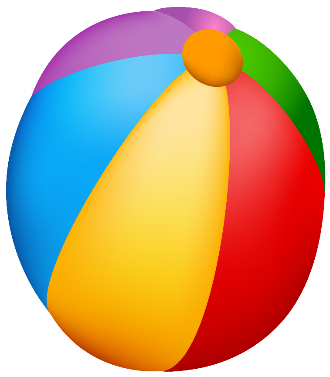 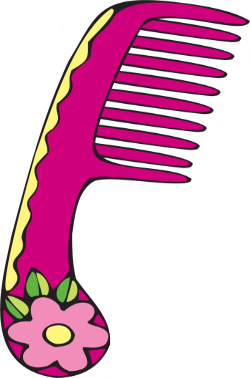 Собери в корзинку полезные продукты
Собери в корзину полезные продукты
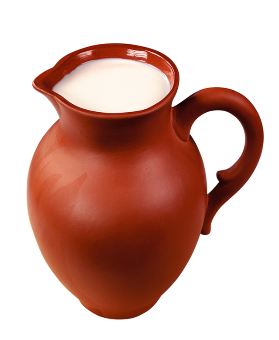 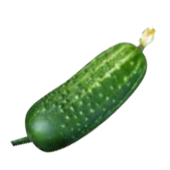 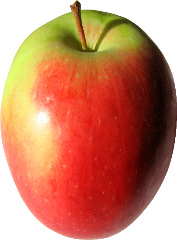 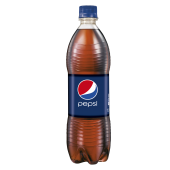 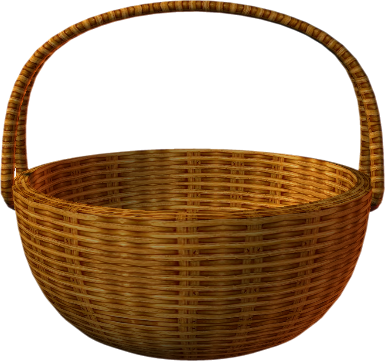 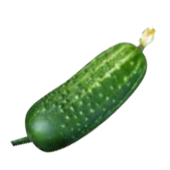 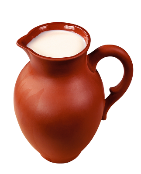 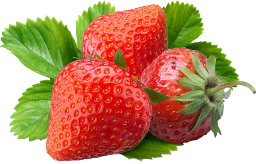 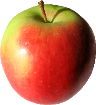 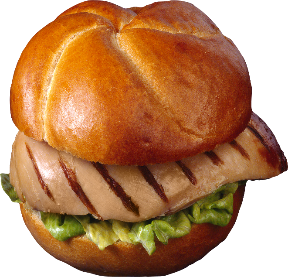 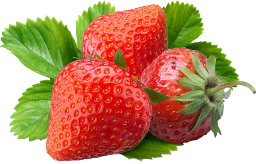 Убери  вредное для здоровья
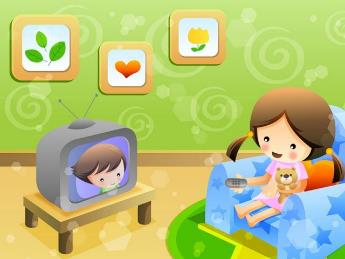 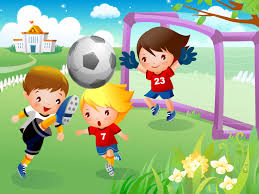 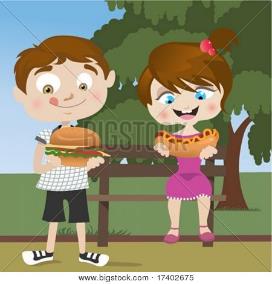 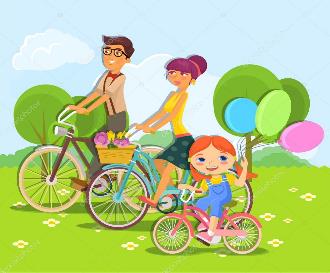 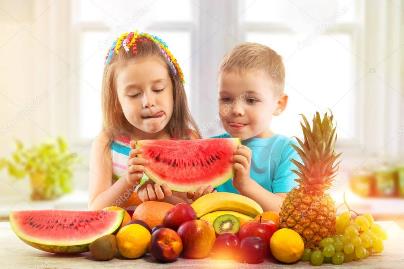 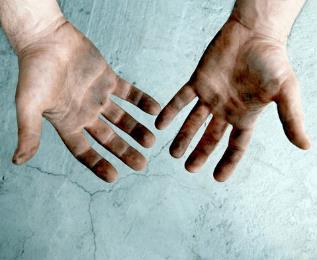 Одень Аню для зимней прогулки
Собери куклу на прогулку
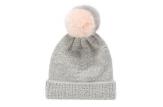 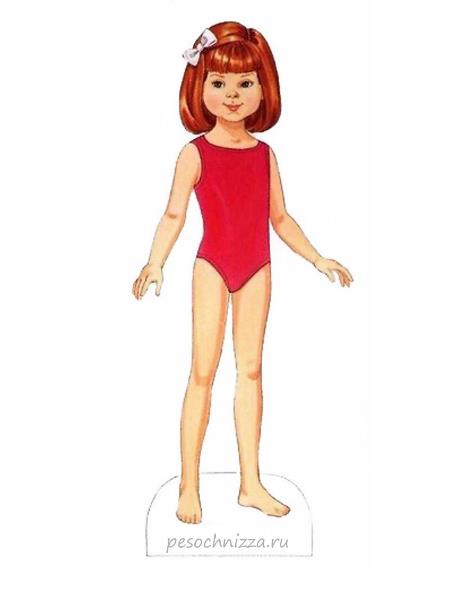 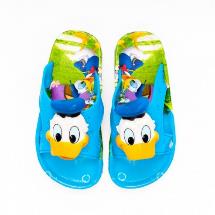 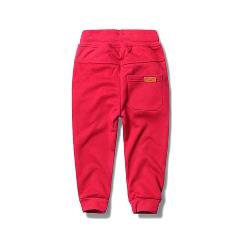 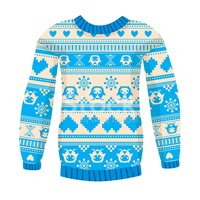 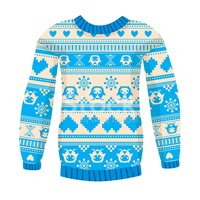 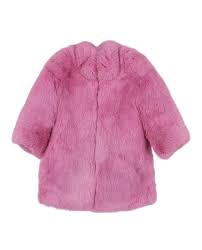 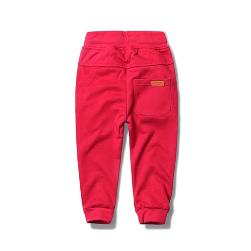 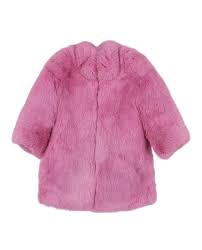 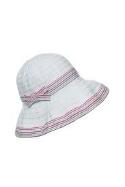 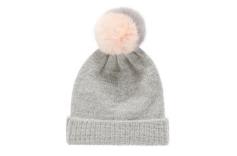 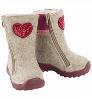 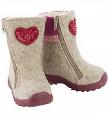 Найдите нарушения в режиме дня
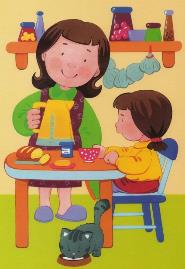 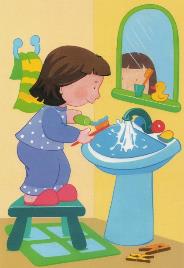 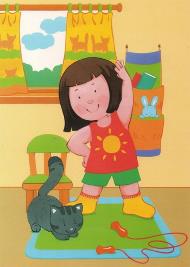 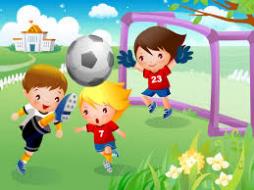 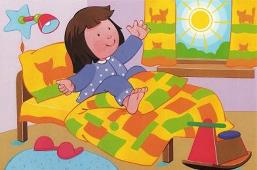 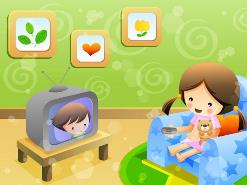 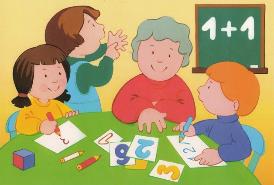 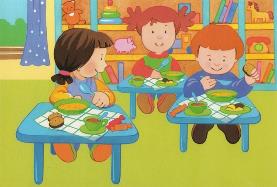 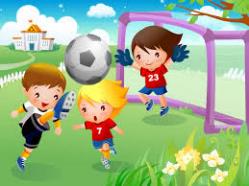 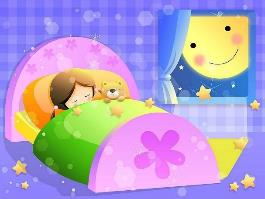 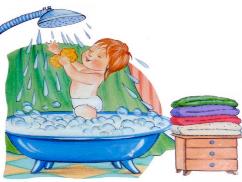 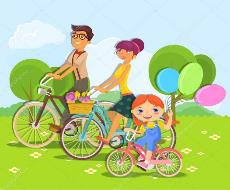 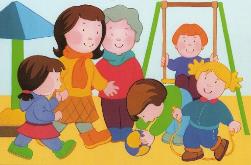 Молодец!
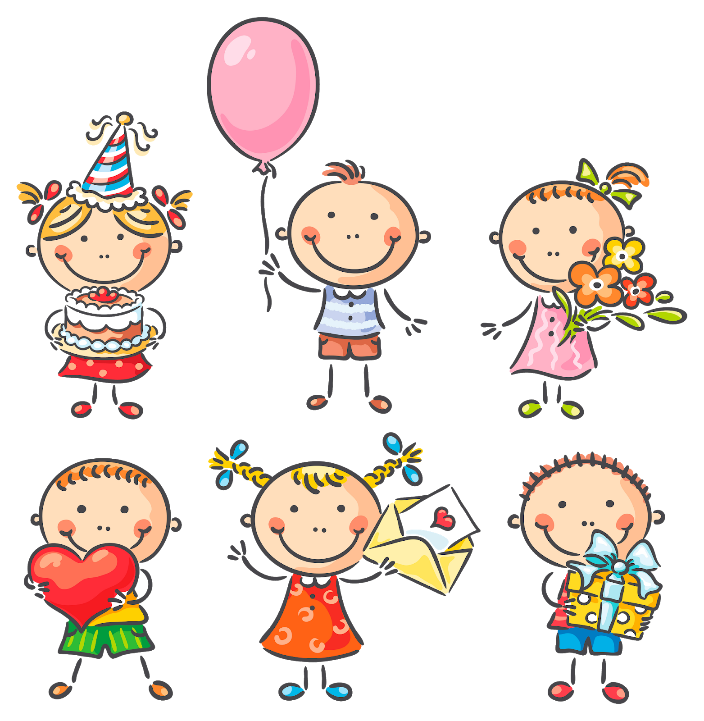